GUEST  LECTURE
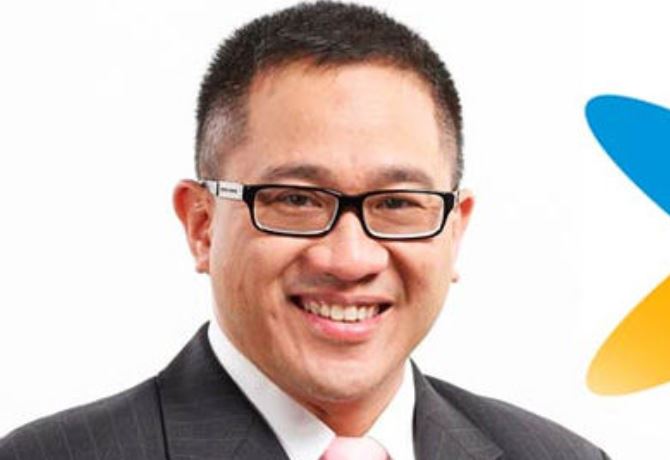 Alexander Rusli Ph.D.
President Director and CEO at Indosat Ooredoo 
Indonesia Telecommunications
IT STRATEGIC PLAN
FRIDAY, APRIL 15, 2016  @ 7 - 9 PM
MTI UI, SALEMBA